Magnetic dissipation in Poynting dominated outflows
Yuri Lyubarsky
Ben-Gurion University
Ubiquity of relativistic outflows in astrophysics
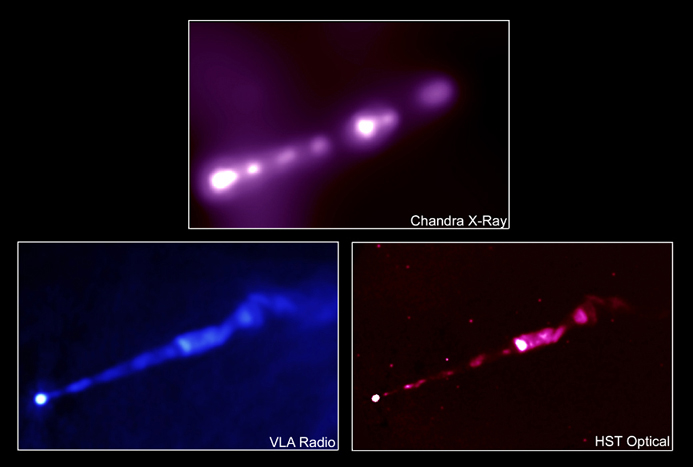 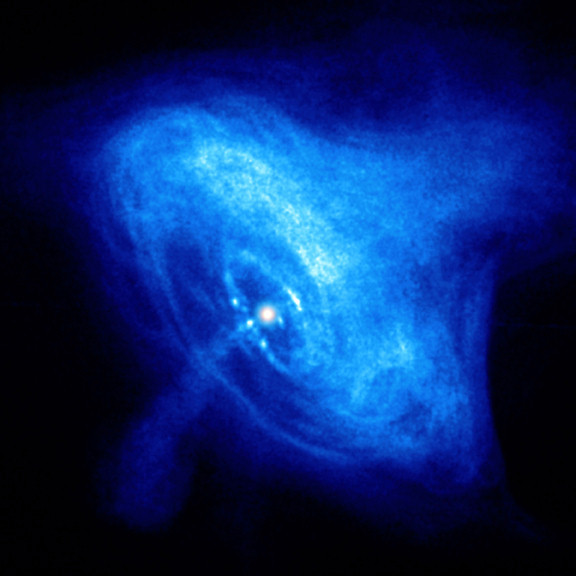 M 87
Crab nebula in X-rays
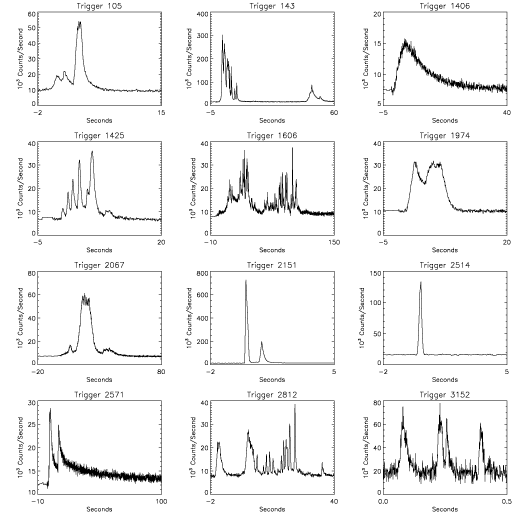 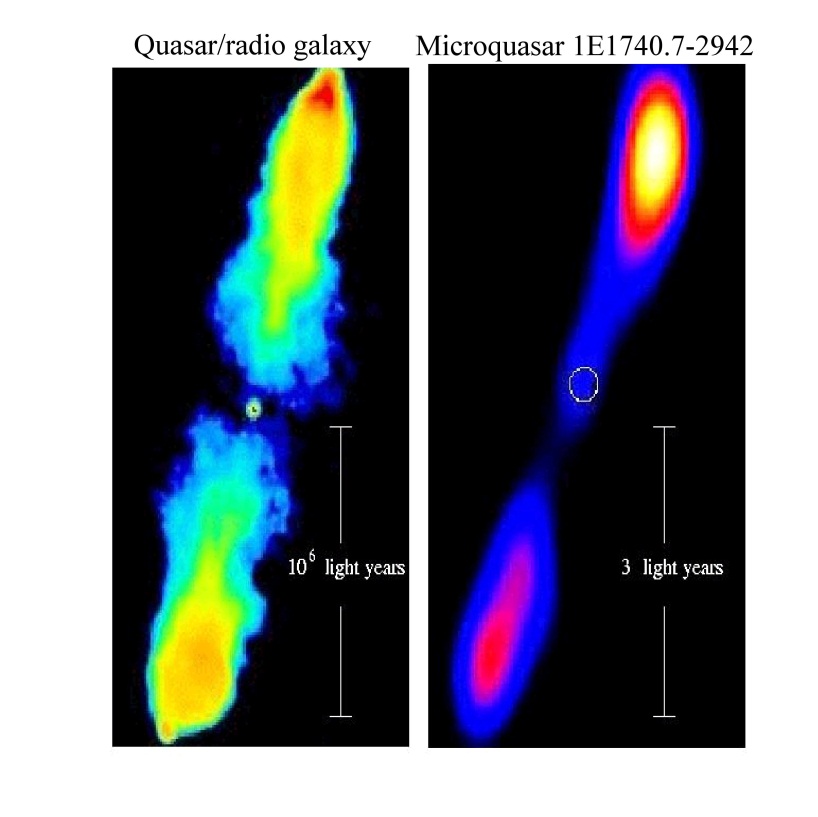 Relativistic outflows are associated with: 
quasars and AGNs
pulsars
GRBs
microquasars
GRB lightcurves
All relativistic astrophysical outflows may be connected by a common basic mechanism: acceleration by rotating, twisted magnetic fields
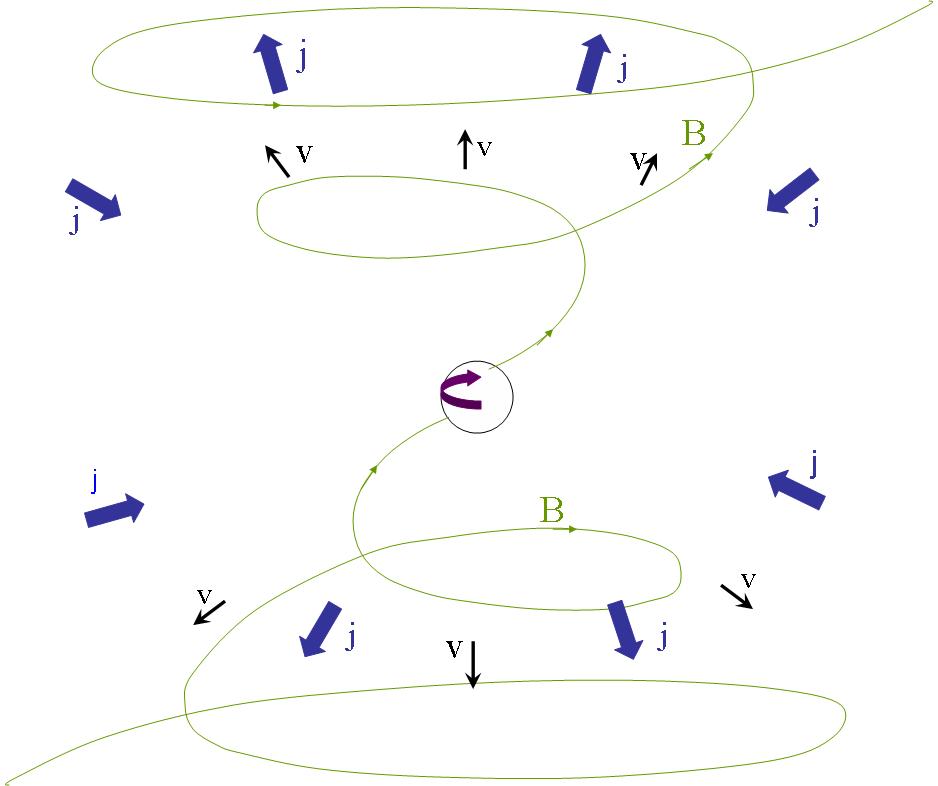 Rotation twists up field into toroidal component, slowing rotation
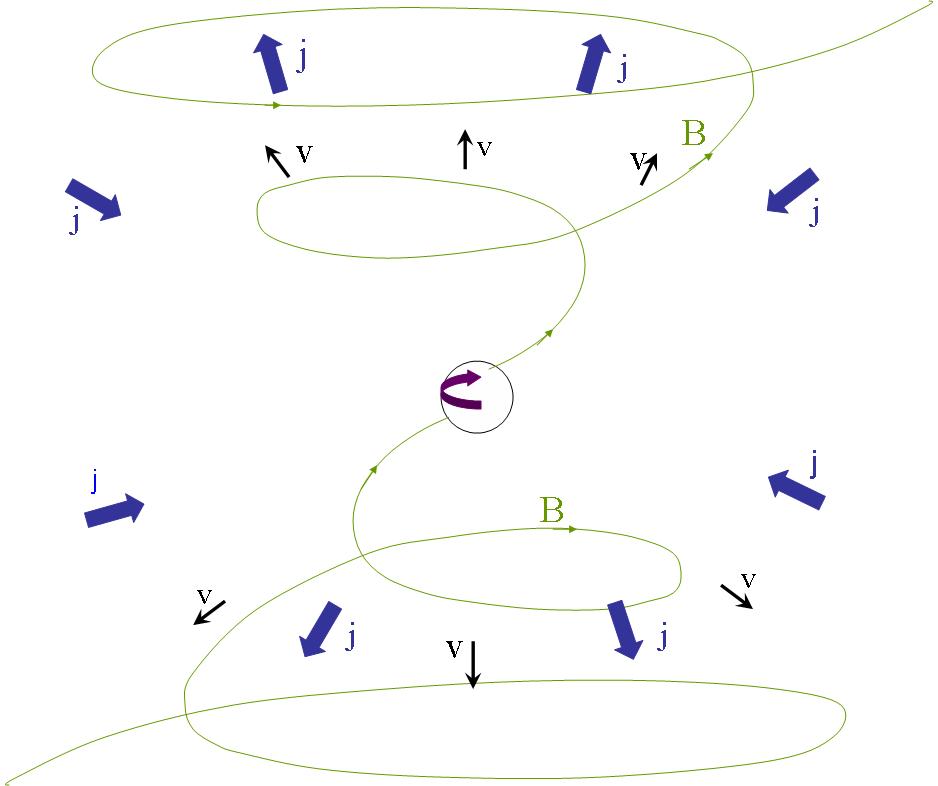 Relativistic flow, Ekinetic>> mc2, is produced if the filed lines transfer the rotational energy to a low density plasma such that B2>>4c2
Rotational energy     Poynting      ?
kinetic energy
Ideal MHD
Poynting flux
thermal energy
radiation
Dissipation
non-thermal particles
What is the fate of the EM energy?
Where and how s decreases from >>1 to <<1?
To summarize the dissipationless MHD acceleration
(Tchekhovskoy et al ‘08,’09; Komissarov et al ‘09; L ‘09,’10)
AGNs: g~10 implies the size of the confining zone 
                  r>100Rg~1016cm.
The absence of bulk-Comptonization spectral signatures in blazars implies that Lorentz factors  >10 must be attained at  least on the scale 1000Rg ~ 1017 cm (Sikora et al. ‘05).
But according to spectral fitting, jets are already matter dominated at ~1000 Rg (Ghisellini et al ‘10). 
Violent dissipation somewhere around1000Rg?
GRBs: g~few 102;  minimal r>1011 cm – marginally OK. 
    But achromatic breaks in the afterglow light curves and 
    statistics imply gQ>>1,  which is fulfilled only if the flow remains      
    Poynting dominated.
    Magnetic dissipation is necessary.
Beyond the ideal MHD:
 magnetic dissipation in Poynting dominated outflows
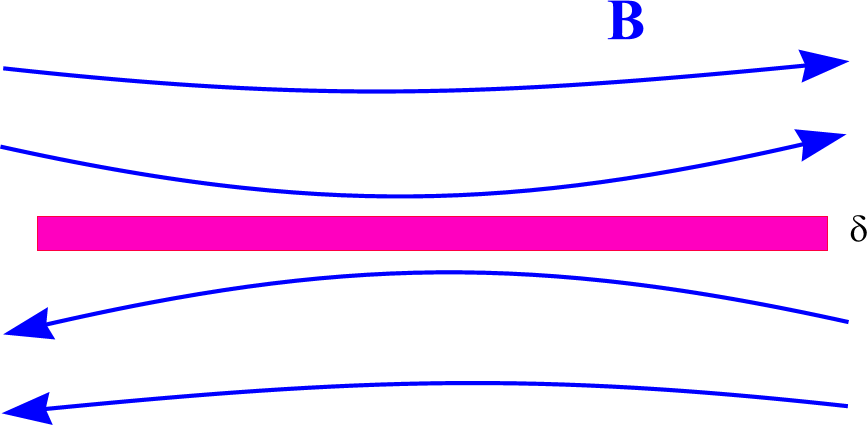 The magnetic energy could be extracted via anomalous dissipation in narrow current sheets.
current sheet
How differently oriented magnetic field
lines could come close to each other?
Global MHD instabilities could disrupt the regular structure of the magnetic field thus liberating the magnetic energy. 
Alternating magnetic field could be present in the flow from the very beginning (striped wind).
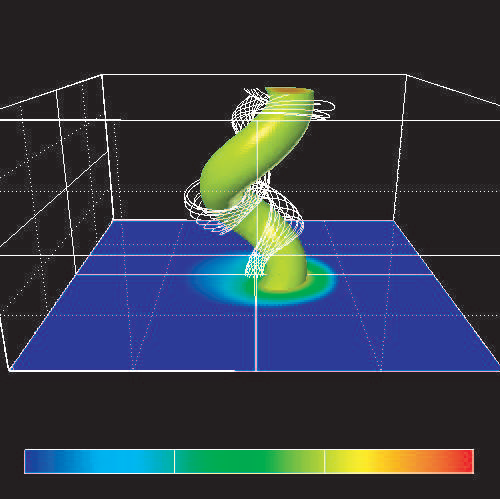 Global MHD instabilities
The most dangerous is the kink instability 
(L ‘92, ‘99; Eichler ‘93; Spruit et al. ‘97; Begelman ‘98; Giannios&Spruit ‘06).
Mizuno et al ‘09
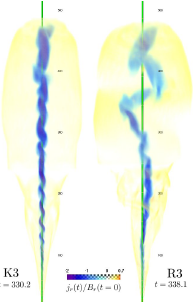 But: The necessary condition for the instability –
       causal connection, gQ<1. Not fulfilled in 
       GRBs; may be fulfilled in AGNs.
       The growth rate is small in relativistic case
       (Istomin&Pariev ‘94, ’96; L ‘99).
        Some evidence for saturation of the 
        instability (McKinney&Blandford ‘09)
Moll et al ‘10
Striped wind
                            1. Pulsars
Wind from obliquely rotating
magnetosphere: variable fields are propagated as waves
The Poynting flux is maximal at the equator therefore most of the energy in the pulsar wind is transferred by the striped wind.
Striped wind
                           2. Jets
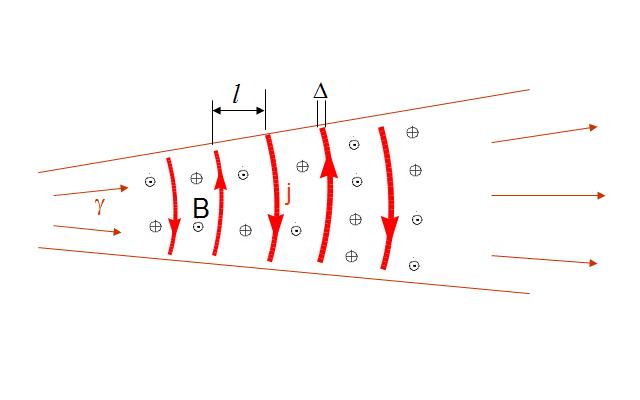 Could alternating magnetic field be presented in the flow from the very beginning?
Let alternating fields preexist in the jet
In an expanding flow, B becomes predominantly toroidal; current sheets are stretched. Local structure: plane current sheet separating oppositely directed fields.
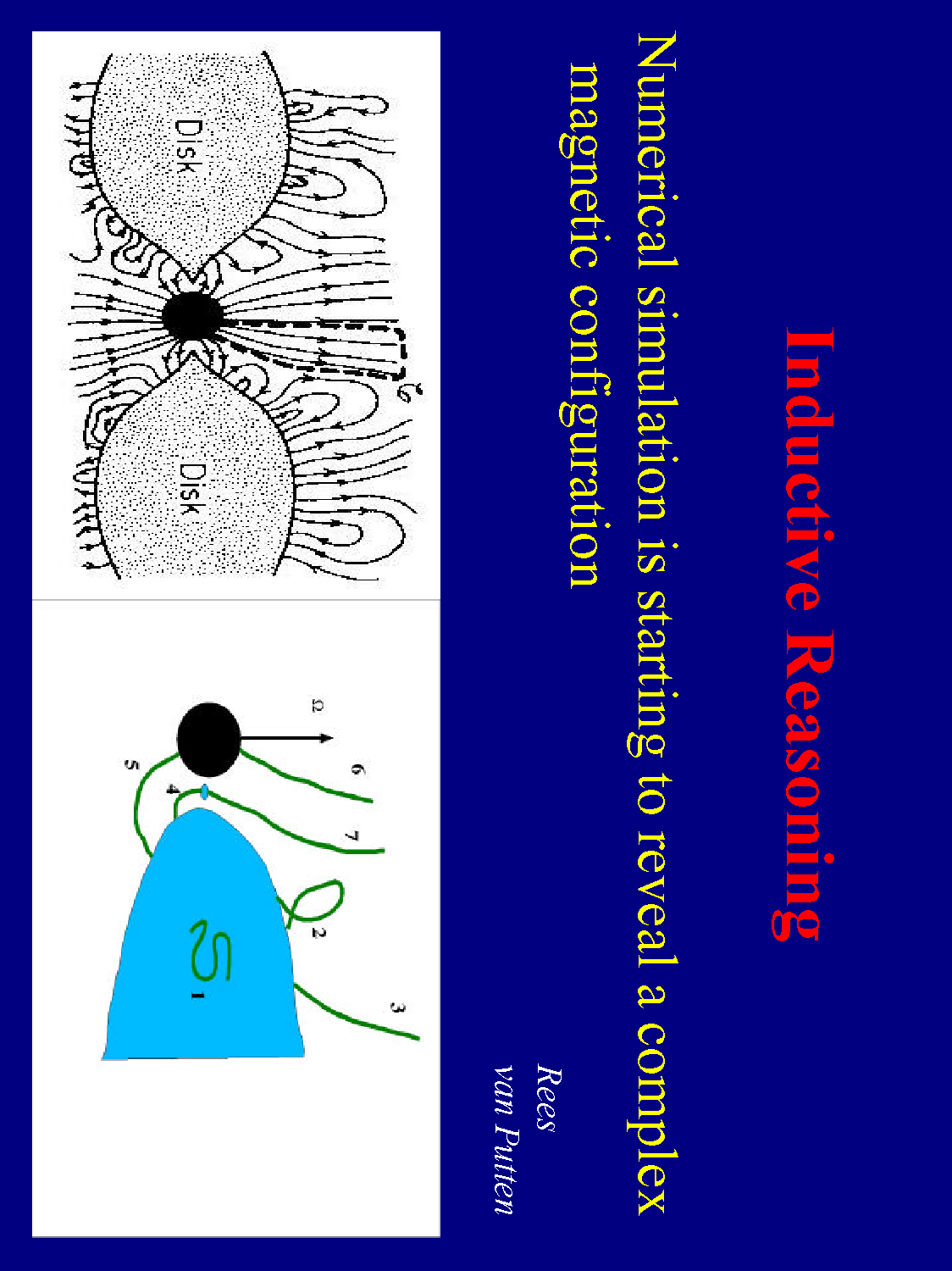 Dissipation of alternating fields
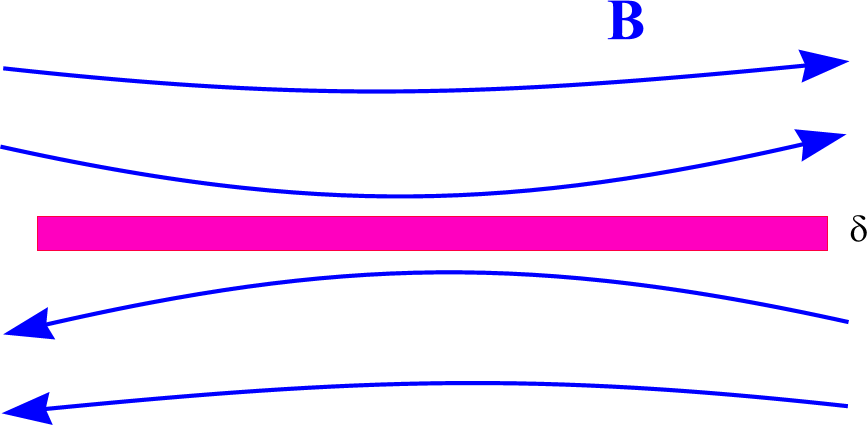 D
current sheet
Condition for anomalous resistivity:
or equivalently:
Dissipation of alternating fields
1. Pulsars
Current starvation mechanism 
(Usov ‘75; Michel ‘82, ‘94; Coroniti ‘90; L & Kirk ‘01; Kirk & Skjæraasen ‘03; Zenitani & Hoshino ‘07)
Eventually vcurrent ~ c
dissipation
The dissipation scale is about or larger than the termination shock radius. In the last case, the alternating fields annihilate at the termination shock (L ‘03;           Petri & L ‘07; Sironi & Spitkovsky ‘11).
Dissipation of alternating fields
2. AGNs and GRBs
In AGNs and GRBs, rB<<l~Rg. No conditions for anomalous dissipation.
Dissipation mechanism: Rayleigh-Taylor instability of currents sheets in accelerating flows (L ‘11)
In an accelerating relativistic flow
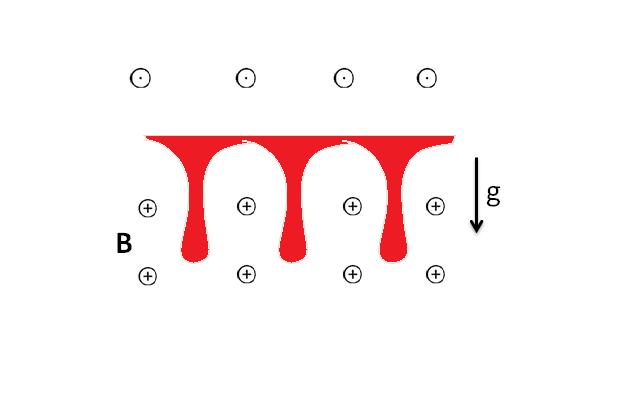 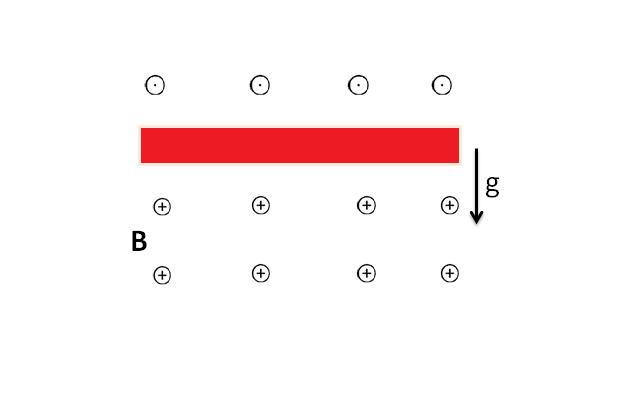 D
j
acceleration
Rayleigh-Taylor instability
annihilation of oppositely directed fields
Due to dissipation, the magnetic field decreases faster than 1/r;
then the outward magnetic pressure gradient is not compensated  by the hoop stress      acceleration ( L & Kirk ‘01; Drenkhahn ‘02; Drenkhahn & Spruit ‘02)
Interplay between acceleration and  dissipation;
                a self-consistent picture
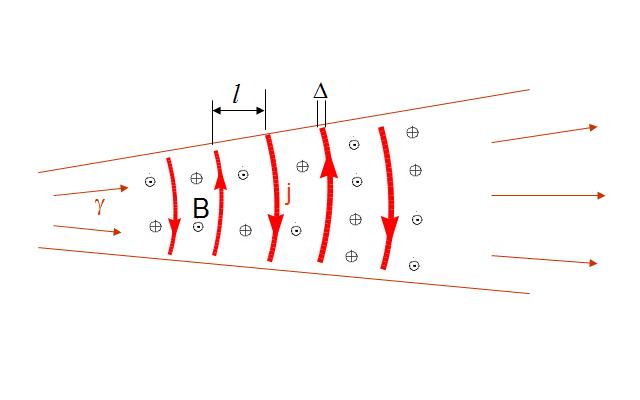 continuity
energy conservation
heat balance
Interplay between acceleration and dissipation;
                 a self-consistent picture (cont)
AGNs
GRBs
Advantage of the magnetic dissipation models
Dissipation easily provides large radiative efficiencies and strong variability necessary to fit observations
2. Gradual dissipation at the scale ~1011-1013 cm could 
    account for the observed spectra of the prompt GRB
     emission (Giannios & Spruit ‘07; Giannios ‘08).
3. Reconnection at high s produces relativistic “jets in a jet”,
    which could account for the fast TeV 
    variability of blazars (Giannios
    et al ‘09,’10)
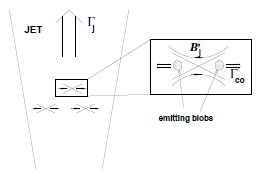 Conclusions
1. All relativistic astrophysical outflows may be magnetically          driven. Then they are initially Poynting dominated.
2. Even though efficient transformation of the Poynting into 
    the kinetic energy is possible in principle, the conditions 
    are rather restrictive.
3. Dissipation (reconnection) is necessary in order to utilize
     the EM energy of the outflow. This implies either global
    MHD instability ( kink) or alternating fields preexisted in
      the flow
4.  Alternating fields are efficiently dissipated via the Rayleigh-
    Taylor instability. The necessary effective gravity is self-
    consistently maintained because magnetic dissipation results
    in the acceleration of the flow.
5. Magnetic dissipation naturally provides high radiative                efficiency and strong variability necessary to fit observations.